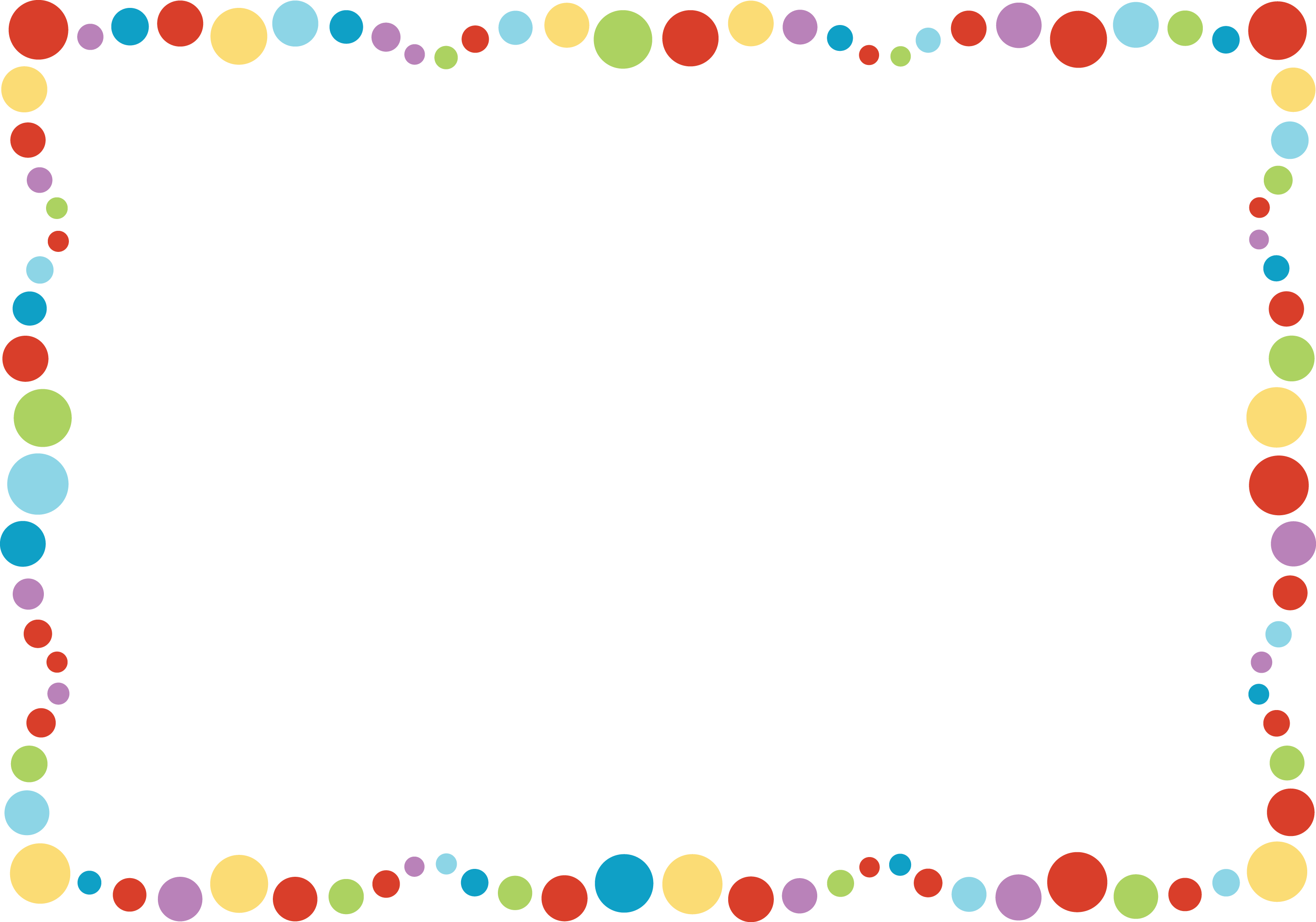 全国どこの医療機関発行の処方せんでも、取り扱いいたします
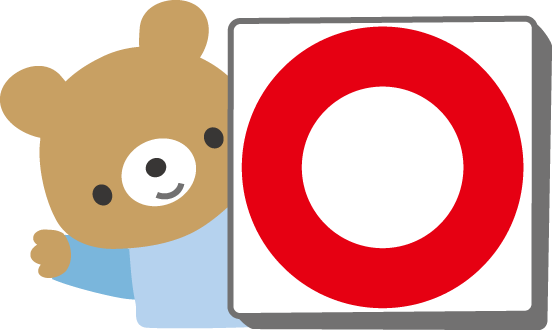 ○○薬局